Typy reakcí, mechanizmy, názvosloví

Ondřej Holas
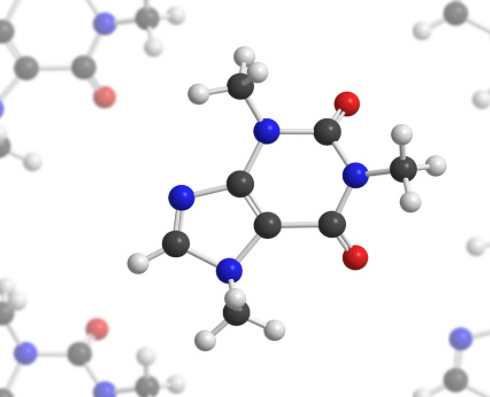 Co jsem se učil na sš
Moje poznámka v sešitu: „juπ“,
Organickou chemii jsme začali obecným povídáním, co je to organická chemie, co do ní nepatří (CO32-, oxidy C, alotrop. mod. C, karbidy…) 
Historie (syntéza močoviny z NH4OCN )
Vlastnosti org. sloučenin (spn, kovalentnost, řetězení, rozpustnost, hořlavost, vaznost biog. prvků, typy a dálka vazeb mezi C)
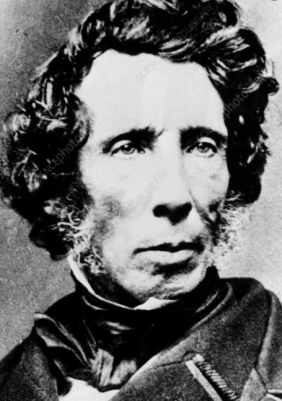 Friedrich Wöhler (Němec, 1828)
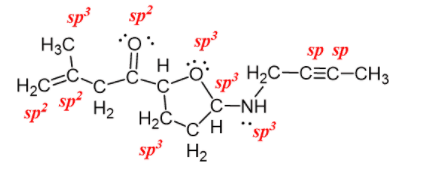 Co jsem se učil na sš
Dělení org. sloučenin podle typu: prvků, vazeb, řetězce
Typy vzorců (sumární, stechiometrický, strukturní, racionální, geometrický)
Izomerie konstituční (řetězce, polohová (lokalizace násobných vazeb), a konformační (3D kolem jednoduché vazby)
Následně názvosloví viz dále
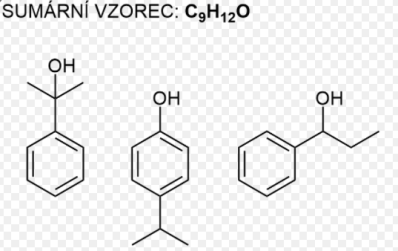 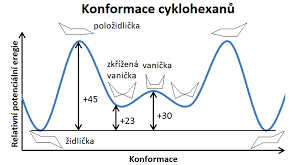 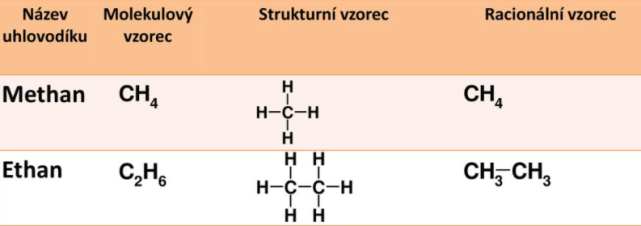 Názvosloví
U názvosloví jsme si uvedli homologickou řadu uhlovodíků
Uhlovodíkové zbytky (-yl)
Pravidla tvorby názvů
Příklady (4 názorně, asi 10 společně)
Přidání dvojné a trojné vazby, R-OH, R-O-R‘,R-COOH, R-COOR‘, keto-enol tautomerie
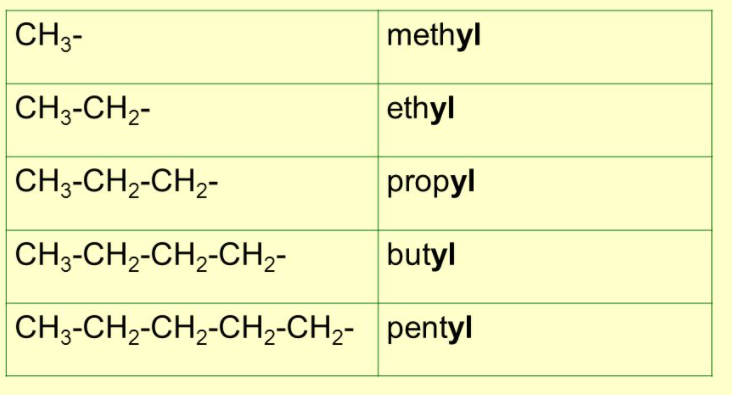 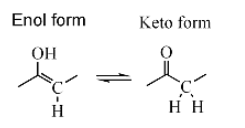 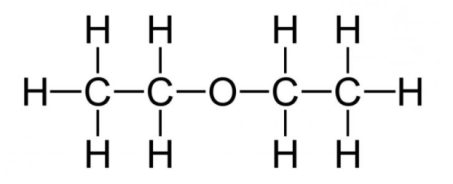 Klasifikace reakcí organické chemie
Po názvosloví jsme přešli na konfigurační izomerii (cis-trans se zmínkou o optické aktivitě)
Následně už klasifikace podle:
Způsobu štěpení vazeb
Průběhu reakce
Redoxních dějů
Indukční efekt
Probírání alkanů s detailní vysvětlení jednotlivých reakcí s konkrétními příklady
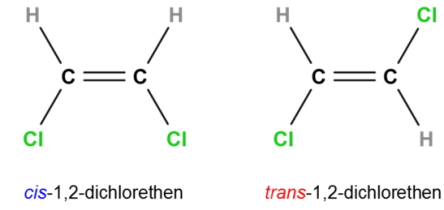 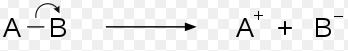 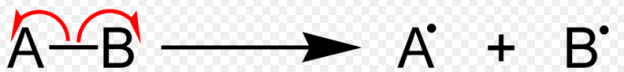 Co jsme se učili dále
Příprava alkanů
Izomerie alkanů
Výskyt alkanů
Cykloalkany
Alkeny, u nich znovuprobírání adice (velmi důkladně) a dalších typů reakcí
Výroba a využití alkenů
Alkadieny
Alkyny s jejich reakcemi

Způsob výkladu: diktování případně psaní na tabuli s občasným psaním vzorců
Moje poznámka v sešitu: „nuda“,
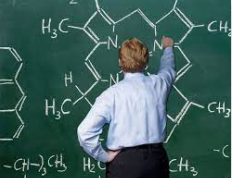 Zpět na první slide,
Co bych modifikoval?
Co jsem se učil na sš
Moje poznámka v sešitu: „juπ“,
Organickou chemii jsme začali obecným povídáním, co je to organická chemie, co do ní nepatří (CO32-, oxidy C, alotrop. mod. C,…) 
Historie (syntéza močoviny z NH4OCN )
Vlastnosti org. sloučenin (spn, kovalentnost, řetězení, rozpustnost, hořlavost, vaznost biog. prvků, typy a dálka vazeb mezi C)
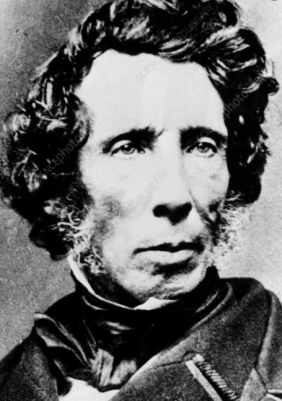 Friedrich Wöhler (Němec, 1828)
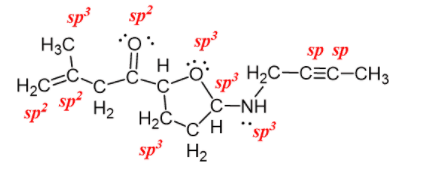 Co jsem se učil na sš
Moje poznámka v sešitu: „juπ“,
Organickou chemii jsme začali obecným povídáním, co je to organická chemie, co do ní nepatří (CO32-, oxidy C, alotrop. mod. C,…) 
Historie (syntéza močoviny z NH4OCN )
Vlastnosti org. sloučenin (spn, kovalentnost, řetězení, rozpustnost, hořlavost, vaznost biog. prvků, typy a dálka vazeb mezi C)
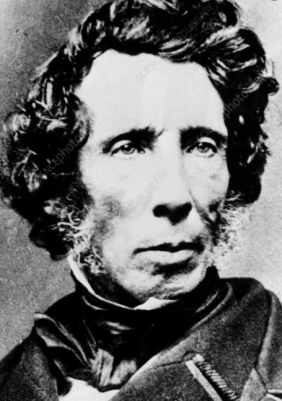 Zde bych vše nechal, zdá se mi, že je to dobré seznámení s organickou chemií
Friedrich Wöhler (Němec, 1828)
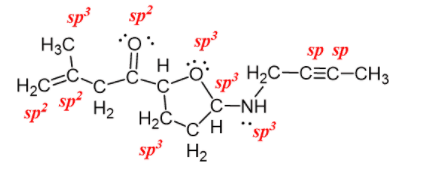 Co jsem se učil na sš
Dělení org. sloučenin podle typu: prvků, vazeb, řetězce
Typy vzorců (sumární, stechiometrický, strukturní, racionální, geometrický)
Izomerie konstituční (řetězce, polohová (lokalizace násobných vazeb), a konformační (3D kolem jednoduché vazby)
Následně názvosloví viz dále
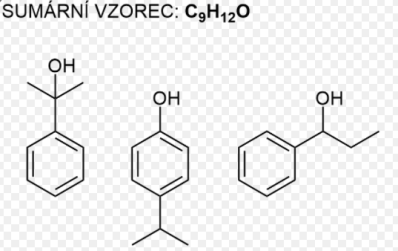 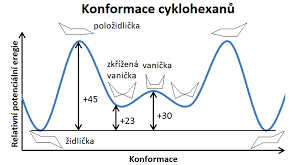 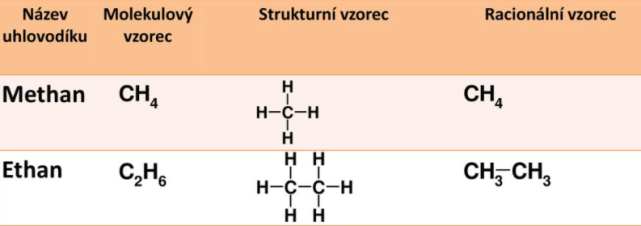 Co jsem se učil na sš
Dělení org. sloučenin podle typu: prvků, vazeb, řetězce
Typy vzorců (sumární, stechiometrický, strukturní, racionální, geometrický)
Izomerie konstituční (řetězce, polohová (lokalizace násobných vazeb), a konformační (3D kolem jednoduché vazby)
Následně názvosloví viz dále
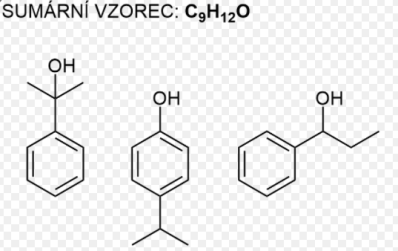 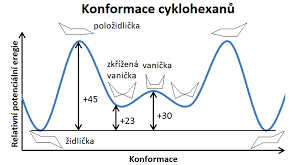 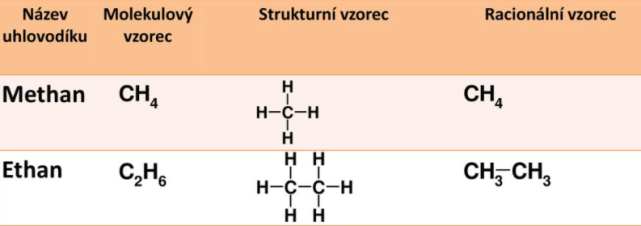 Co jsem se učil na sš
Vyučoval bych jen dva nejzákladnější typy vzorců s pozn. že existují i další
Dělení org. sloučenin podle typu: prvků, vazeb, řetězce
Typy vzorců (sumární, stechiometrický, strukturní, racionální, geometrický)
Izomerie konstituční (řetězce, polohová (lokalizace násobných vazeb), a konformační (3D kolem jednoduché vazby)
Následně názvosloví viz dále
Izomerii bych přiradil k alkanům, navíc látka byla jen nastíněna
Názvosloví
U názvosloví jsme si uvedli homologickou řadu uhlovodíků
Uhlovodíkové zbytky (-yl)
Pravidla tvorby názvů
Příklady (4 názorně, asi 10 společně)
Přidání dvojné a trojné vazby, R-OH, R-O-R‘,R-COOH, R-COOR‘, keto-enol tautomerie
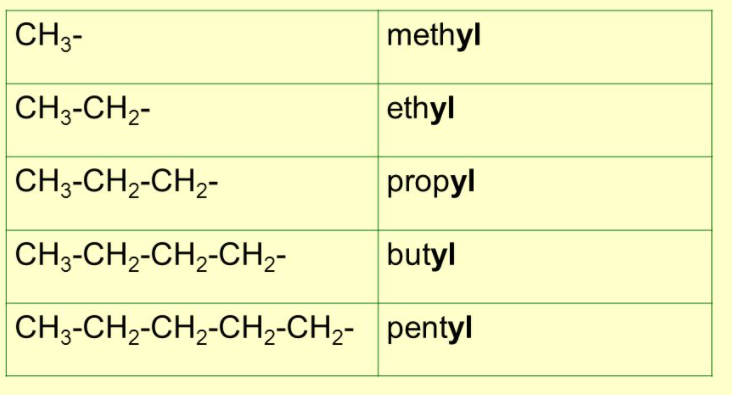 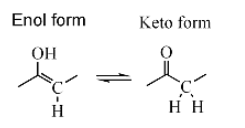 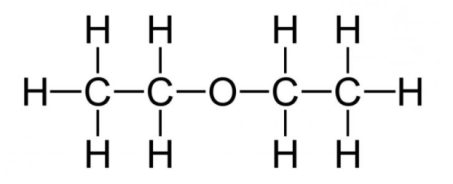 Názvosloví
U názvosloví jsme si uvedli homologickou řadu uhlovodíků
Uhlovodíkové zbytky (-yl)
Pravidla tvorby názvů
Příklady (4 názorně, asi 10 společně)
Přidání dvojné a trojné vazby, R-OH, R-O-R‘,R-COOH, R-COOR‘, keto-enol tautomerie
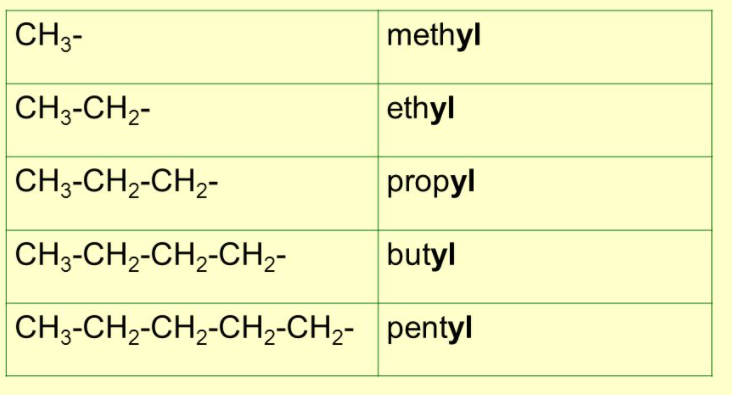 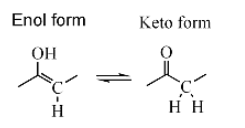 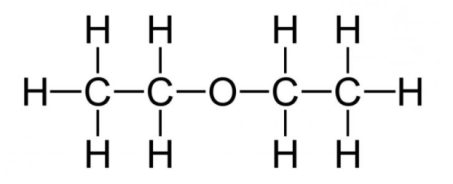 Názvosloví
Nevím, jestli to dávat hned jako druhou věc, co se naučí po homologické řadě
U názvosloví jsme si uvedli homologickou řadu uhlovodíků
Uhlovodíkové zbytky (-yl)
Pravidla tvorby názvů
Příklady (4 názorně, asi 10 společně)
Přidání dvojné a trojné vazby, R-OH, R-O-R‘,R-COOH, R-COOR‘, keto-enol tautomerie
Příklady na tabuli + interaktivní aplikace viz dále
Zařadil bych do alkenů
Klasifikace reakcí organické chemie
Po názvosloví jsme přešli na konfigurační izomerii (cis-trans se zmínkou o optické aktivitě)
Následně už klasifikace podle:
Způsobu štěpení vazeb
Průběhu reakce
Redoxních dějů
Indukční efekt
Probírání alkanů s detailní vysvětlení jednotlivých reakcí s konkrétními příklady
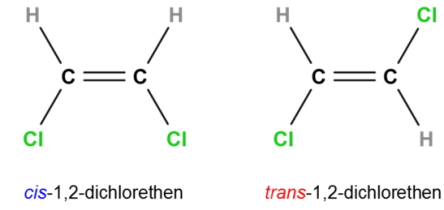 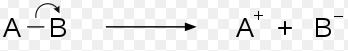 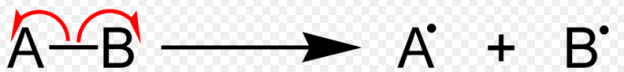 Klasifikace reakcí organické chemie
Po názvosloví jsme přešli na konfigurační izomerii (cis-trans se zmínkou o optické aktivitě)
Následně už klasifikace podle:
Způsobu štěpení vazeb
Průběhu reakce
Redoxních dějů
Indukční efekt
Probírání alkanů s detailní vysvětlení jednotlivých reakcí s konkrétními příklady
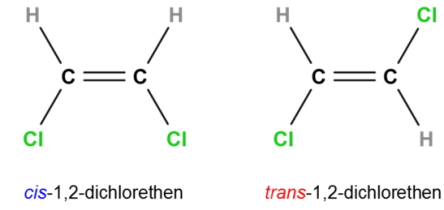 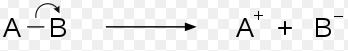 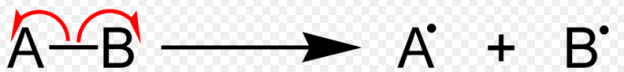 Klasifikace reakcí organické chemie
Po názvosloví jsme přešli na konfigurační izomerii (cis-trans se zmínkou o optické aktivitě)
Následně už klasifikace podle:
Způsobu štěpení vazeb
Průběhu reakce
Redoxních dějů
Indukční efekt
Probírání alkanů s detailní vysvětlení jednotlivých reakcí s konkrétními příklady
Opět bych dal do alkenů
Viz dále -  neučit mechanizmy rekcí nadvakrát
Co jsme se učili dále
Příprava alkanů
Izomerie alkanů
Výskyt alkanů
Cykloalkany
Alkeny, u nich znovuprobírání adice (velmi důkladně) a dalších typů reakcí
Výroba a využití alkenů
Alkadieny
Alkyny s jejich reakcemi atd.

Způsob výkladu: diktování případně psaní na tabuli s občasným psaním vzorců
Moje poznámka v sešitu: „nuda“,
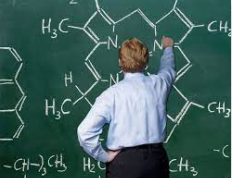 Co jsme se učili dále
Příprava alkanů
Izomerie alkanů
Výskyt alkanů
Cykloalkany
Alkeny, u nich znovuprobírání adice (velmi důkladně) a dalších typů reakcí
Výroba a využití alkenů
Alkadieny
Alkyny s jejich reakcemi atd.

Způsob výkladu: diktování případně psaní na tabuli s občasným psaním vzorců
Moje poznámka v sešitu: „nuda“,
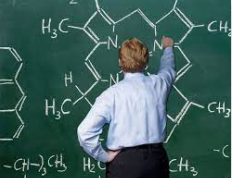 Klady a zápory dané didaktiky
+ Frontální výukou lze naučit nejvíce informací za nejkratší čas
+ klasická a ověřená forma výuky 
- Není zábavná, obzvlášť když je dlouhodobá a neprokládá se jinými didak. metodami
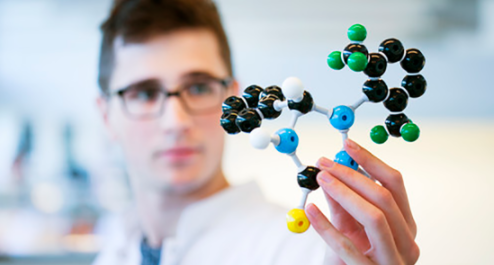 Co tedy udělat?
1) jak učivo poskládat?
2) jak inovovat a zároveň ho udělat zábavnějším?
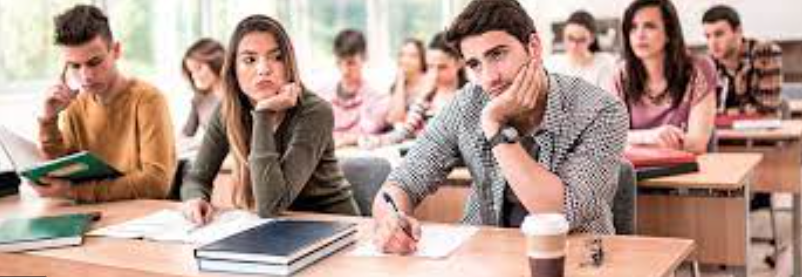 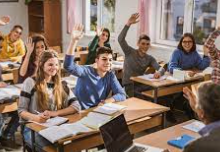 Jak seřadit učivo? Můj návrh:
Motivace do organiky!
Seznámení se s organikou, historie
Vlastnosti a dělení org. sloučenin
Typy vzorců
Názvosloví
Homologická řada
Pravidla tvorby názvů
Uhlovodíkové zbytky
Interaktivní příklady
Deriváty uhlovodíků (O, N, X, S, soli, …)
Poté Jednotlivé skupiny důkladně:
Alkany
Vč. Izomerie, konformace, indukce,…
Alkeny
Mimo jiné bych dal všechny typy chemických reakcí a mechanizmy
Alkyny
…
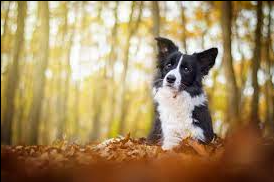 Můj návrh s mírou důležitosti:
Motivace do organiky!
Seznámení se s organikou, historie
Vlastnosti a dělení org. sloučenin
Typy vzorců
Názvosloví
Homologická řada
Pravidla tvorby názvů
Uhlovodíkové zbytky
Interaktivní příklady
Deriváty uhlovodíků (O, N, X, S, soli, …)
Poté Jednotlivé skupiny důkladně:
Alkany
Vč. Izomerie, konformace, indukce,…
Alkeny
Mimo jiné bych dal všechny typy chemických reakcí a mechanizmy
Alkyny
…
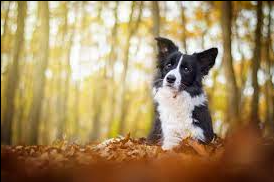 Červeně zvýrazněné si myslím jdou omezit popř. vynechat
Co k učení využít?
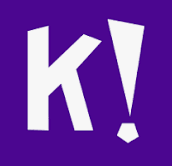 Jednoznačně modely a experimenty
Na zopakování názvosloví a znalosti např. Kahoot!
Mobilní aplikace
ChemTube 3D
Organic Reactions
Iupac Nomenclature
Chemické vzorce kvíz
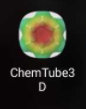 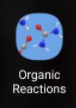 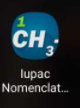 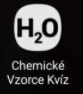 ChemTube 3D
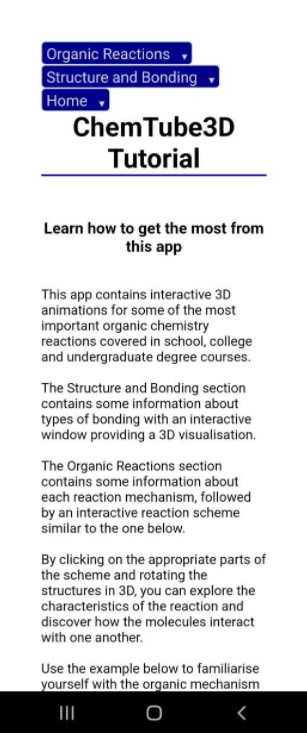 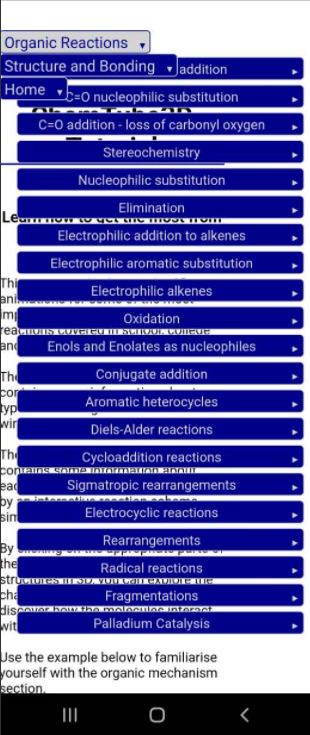 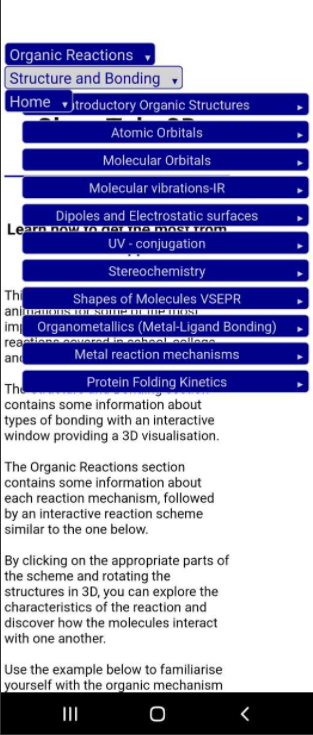 ChemTube 3D
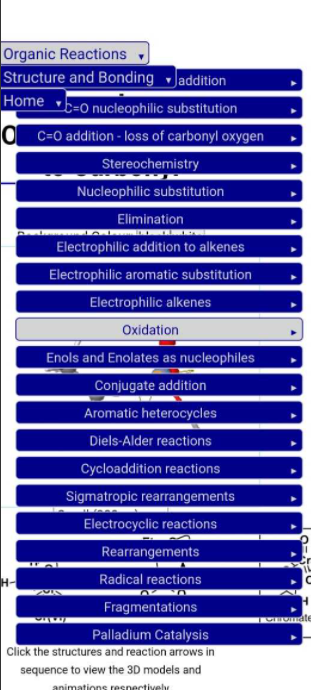 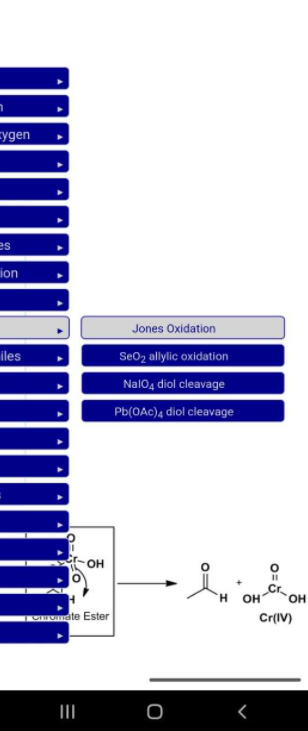 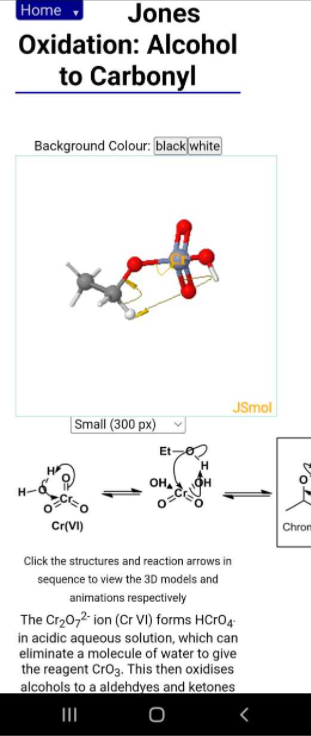 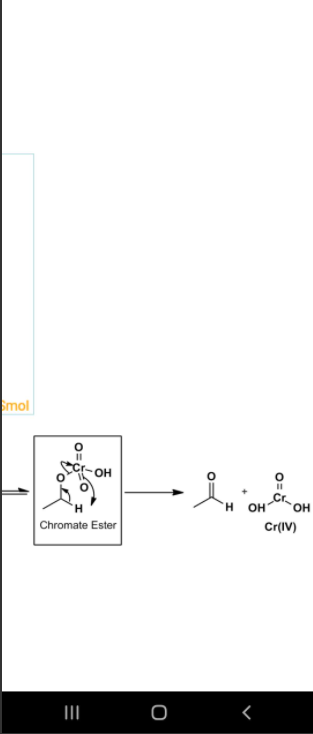 Organic Reactions
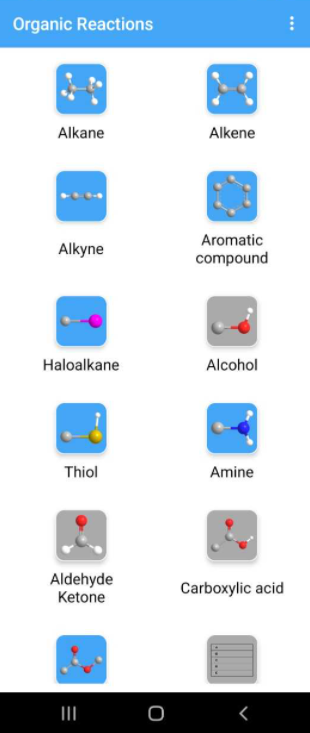 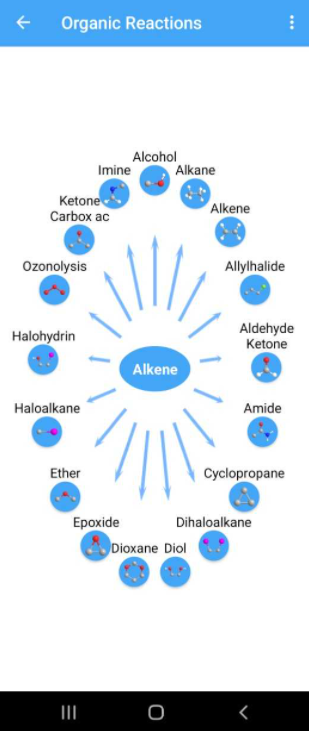 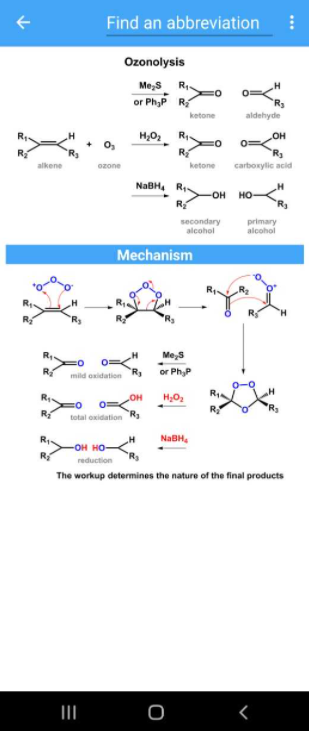 Bohužel jen část obsahu je zdarma – reakce, karboxyly, kyseliny a alkoholy se platí
Iupac Nomenclature
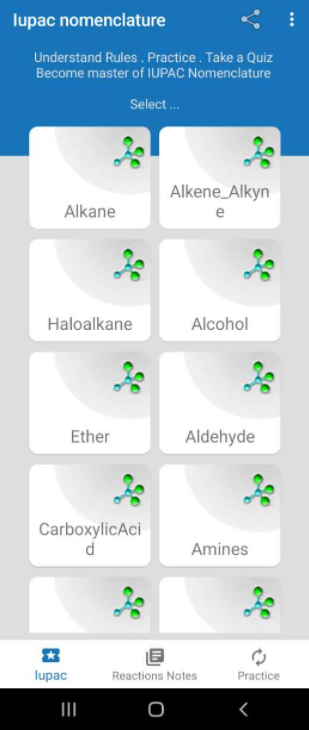 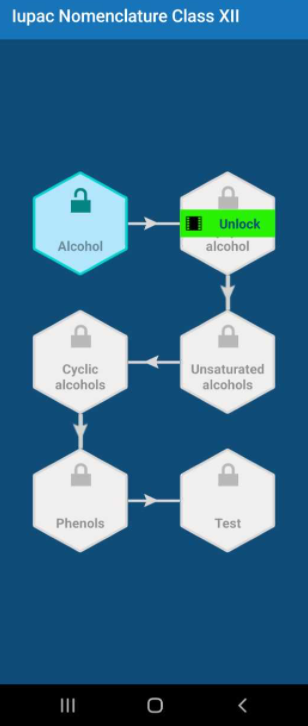 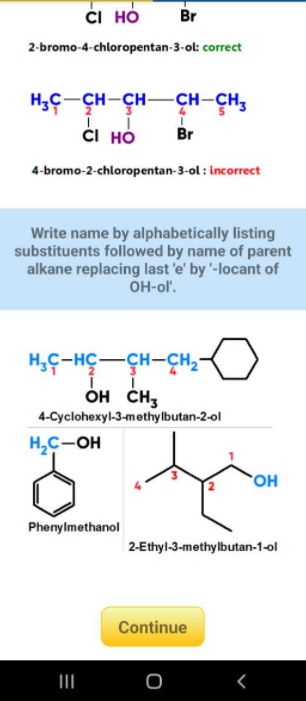 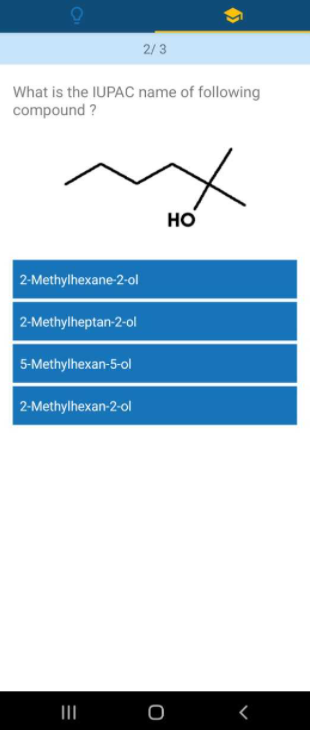 Iupac Nomenclature
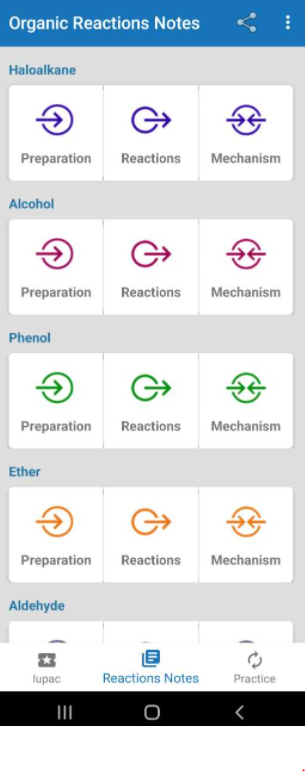 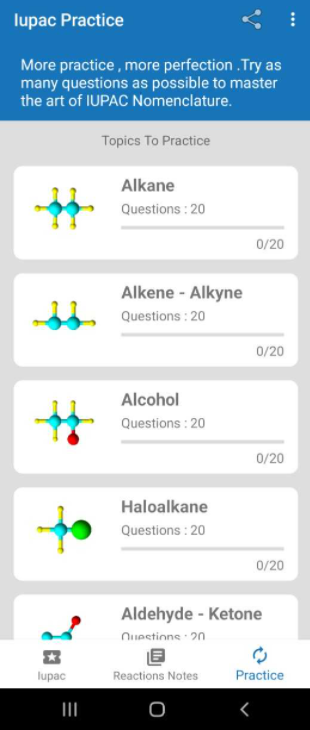 Chemický kvíz
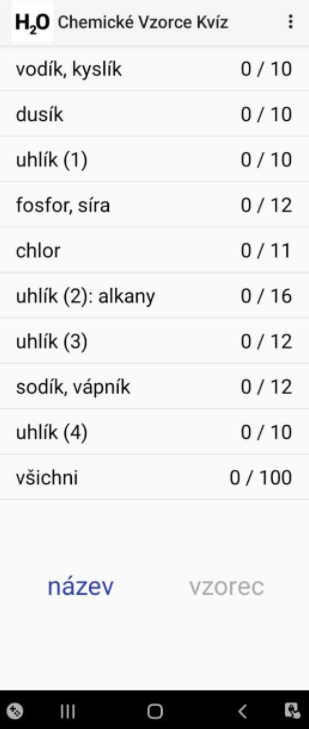 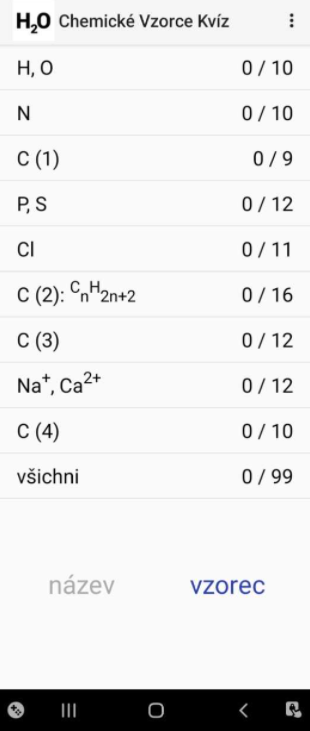 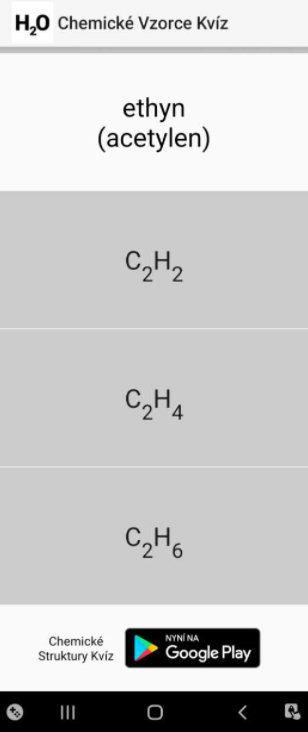 Děkuji za pozornost
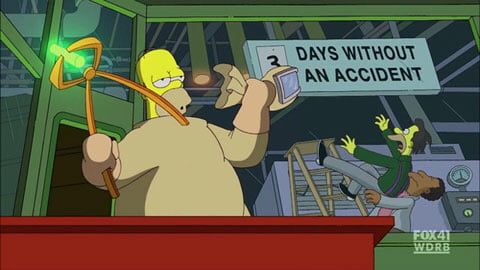